Progressivité des apprentissagesen lettres
Comment travailler
 la compétence « Entrer dans l’échange oral »
 sur le cycle des trois années baccalauréat professionnel ?
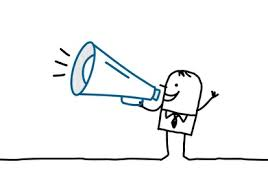 Les réponses pédagogiques
S’appuyer sur les compétences langagières attendues en fin de cycle 4 (voir document  nouveau programme français collège  2016). 

Attendus de fin de cycle

- Comprendre des discours oraux élaborés (récit, exposé magistral, émission documentaire, journal d’information).
- Produire une intervention orale continue de cinq à dix minutes (présentation d’une oeuvre littéraire ou artistique, exposé des résultats d’une recherche, défense argumentée d’un point de vue).
- Interagir dans un débat de manière constructive et en respectant la parole de l’autre.
- Lire un texte à haute voix de manière claire et intelligible ; dire de mémoire un texte littéraire ; s'engager dans un jeu théâtral.
Mettre en place dès le début du cycle BAC PRO un travail oral  systématique afin d’améliorer parallèlement les comportements et le langage: 

Donner la parole aux élèves dans des cadres précis mais aussi dans la conduite du cours 

Un langage codifié et socialisé
Chaque prise de parole doit prendre appui sur le lexique de l’univers scolaire et des objets d’étude travaillés. 
Laisser le temps d’une formulation autonome
Quelques propositions de situations formatrices  où un ou plusieurs élèves doivent prendre la parole devant le groupe/classe :
Organisation de situations où l’élève produit de l’oral en public (exposé, table ronde, cercle de lecture, réquisitoire…) 
Entraînement à la prise de parole à partir d’un support écrit : une prise de notes, un schéma heuristique présentant les mots clés, un diaporama de quatre diapositives maximum 
•    Entraînement à la prise de parole à partir d’un objet, d’un document : une boîte customisée qui représente un livre (l’élève explique ce qu’il a mis dans sa boîte et le lien avec le livre) 
•    Travail sur le plaisir de dire : pratique du slam, de la déclamation, des jeux de scène, enregistrement d’une prise de parole à l’aide d’un logiciel gratuit, par exemple audacity.
•     Travail sur la posture du locuteur : lire à haute voix un texte étudié, observer des prises de parole (les mimiques, répétitions, gestes…).
Utilisation de supports audio pour faire entendre la parole
En prenant appui sur ces différentes activités, il s’agit de faire de l’oral un véritable objet d’enseignement et non un prétexte.
Deux enjeux de la pratique de l’oral : l’écoute et l’oral de travail
ECOUTER 
La feuille d’écoute est un document proposé à l’élève afin de :
-  Stimuler l’écoute et favoriser l’entrée de l’élève dans l’échange oral
Synthétiser les réponses apportées oralement par le groupe.
Mieux gérer et répartir  la parole du groupe lorsque celui-ci est important. 
Favoriser également l’apprentissage de la prise de notes
- Rendre l’élève plus autonome
 Elle peut se présenter sous des formes différentes selon l’objectif du cours et selon la maturité des élèves.
              Sa structure doit évoluer au fil des trois années..
En classe de seconde, on peut proposer aux élèves une feuille d’écoute se présentant sous forme de tableau dans lequel les mots clés  seront notés.(voir exemple)
 En classe de première, un modèle moins directif incitera l’élève à noter sous forme de phrases simples les remarques avancées pendant la séance. 
En classe terminale, la structure sera très allégée et se rapprochera davantage du modèle de la carte mentale

Le dispositif de la feuille d’écoute est à rapprocher des différentes pistes qui existent autour de l’écriture de travail (journal de séquence, portfolio) et vise également à mettre l’élève sur la voie de l’autonomie.
Capacités : Savoir écouter  et lire des textes poétiques

     Support : une feuille d’écoute en seconde(Des goûts et des couleurs)
Quelle progression dans les compétences à entrer dans l’échange  oral sur le cycle des trois ans ?
Ressources pour  la voie professionnelle : Travailler l’oral juillet 2013 (Eduscol)
SECONDE
PREMIERE
TERMINALE
L’enseignant guide les élèves  dans l’appropriation des codes langagiers 
L’enseignant aide à la reformulation : syntaxe et lexique 
L’enseignant propose des situations formatrices pour étayer l’oralité
L’enseignant rassure et stimule  les élèves et sollicite la participation de tous
L’enseignant met l’élève en situation d’orateur et régule les échanges
L’enseignant observe  l’évolution des échanges
L’élève met en scène un discours délibératif

En  prenant en compte le point de vue d’autrui en entrant en contradiction et  en mettant en scène la parole dans un discours.

L’élève travaille en autonomie, il anime des débats, participe à la mise en commun de la pensée d’autrui et  les synthétise. L’élève doit mesurer les pouvoirs de la parole
L’élève apprend à exprimer un point vue, il construit sa parole dans le respect d’autrui


Reformulation d’idées, expression d’une stratégie d’argumentation


L’élève présente un discours plus élaboré qui doit gagner en cohérence et en conviction et s’approprie un lexique et des structures syntaxiques adaptés.
L’élève exprime un ressenti, une opinion

Restitution d’idées
L’élève doit prendre la parole en public en s’adaptant à la situation de communication. Il apprend à mesurer l’impact de sa parole et doit prendre conscience des codes et des usages sociaux du langage
L’élève doit formuler syntaxe et lexique.
Initiatives au cours du cycle du baccalauréat professionnel:  part de l’enseignant                        part de l’élève
Des exemples de situation d’oral conduisant à une progressivité des apprentissages sur l’ensemble du cycle :